Transforming Academic Libraries for the New MillenniaFrom Book Warehouses to Technology-Centered Learning Commons
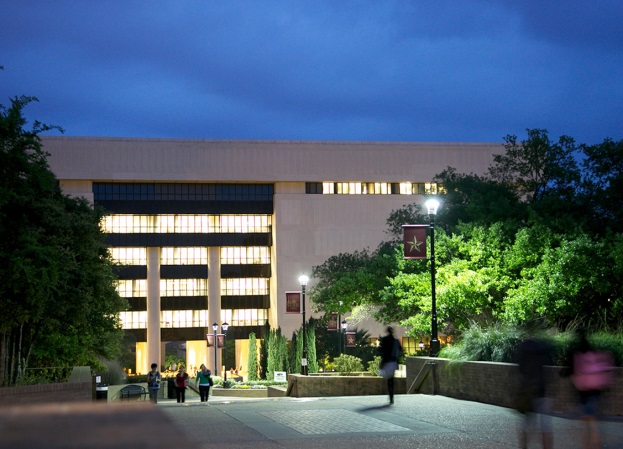 Ray Uzwyshyn Ph.D. MBA MLIS
Director. Digital & Collection ServicesTexas  State University
March 25, 2016
9:00-9:40 am
Alkek Library Learning Commons 2015-2022
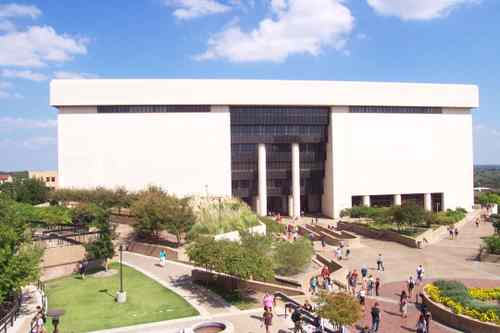 Large Academic Library  Project (7 Fl.)
Texas State University, 36,000 Students
Carnegie Class Doctoral University  (Higher Research Activity)
Designated Emerging ResearchInstitution (Texas)
Overview Video
Multi-Stakeholder  IT Division Project
Multi-Year 5-7, 3 Large Phases
~ 40 Million Total Budget
Learning Commons Timelines
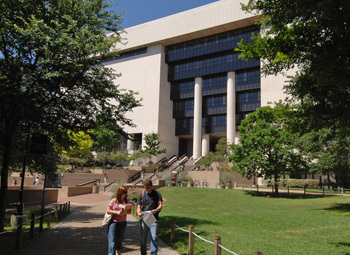 Phase I: Infrastructure Upgrade, Off-site Repository (2015-2017, ~5M, ~10M), Construction
Phase 2: Mid-Term, Learning Commons, 2016-2018, ~15M, Architectural Programming/ Design  Phase
Phase 3 Long Term, Future Learning Commons, 10 M(2017-2022)
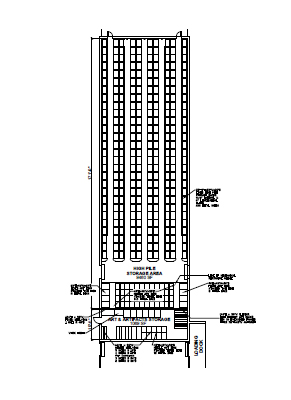 Offsite Repository (2015-2017)
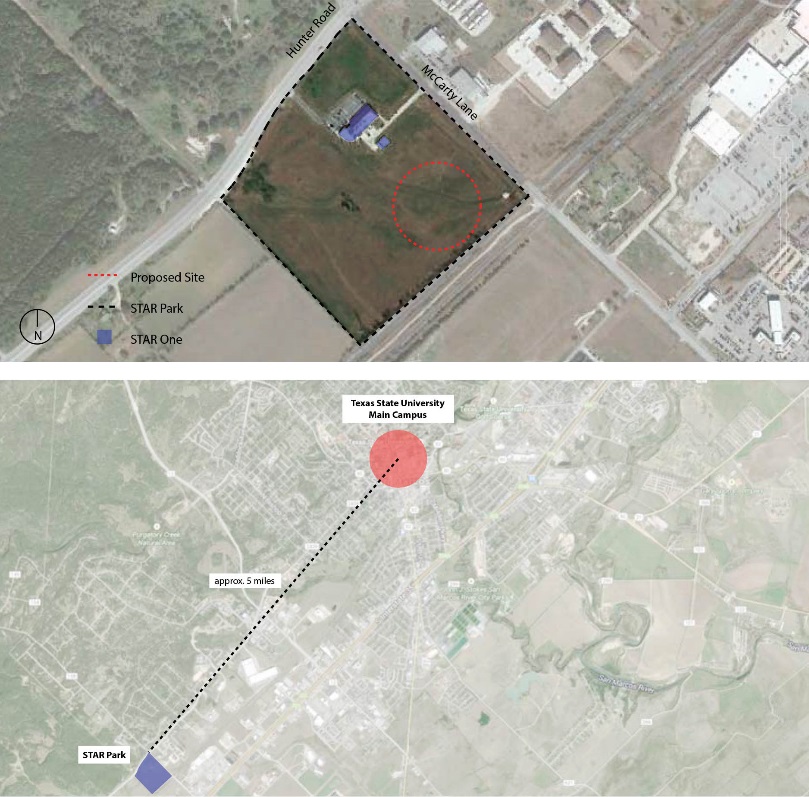 Larger Learning CommonsInfrastructure  Planning Principles
Technologies deployed in the library will change over time. Planning should reflect this by allocating appropriate space without necessarily establishing a specific technology for each space
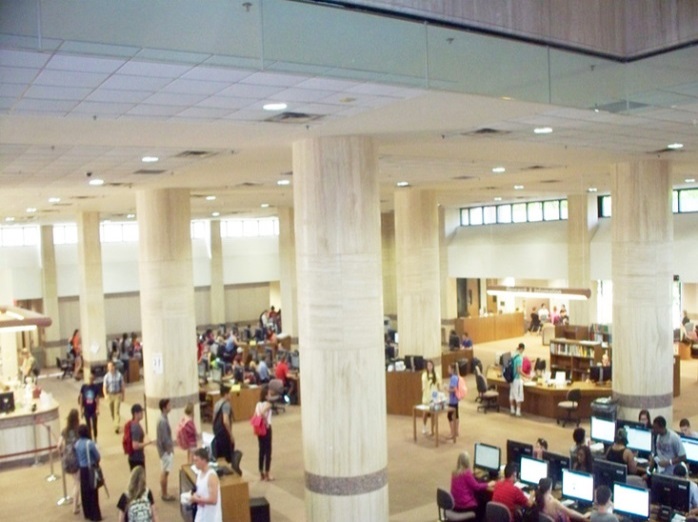 Alkek Library Infrastructure Upgrade Planning Considerations 2016
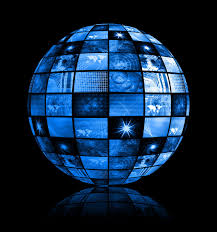 Planning associated with technologies should not be constrained based on current technology equipment or practices. 

Library planning should anticipate technologies we don’t expect to see, and in our current expectation, more technology is probably an underestimate.

Upgrade should provide infrastructure throughout building  holistically
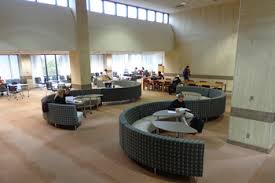 High Data/Electrical Floors (fl. 1-2, P.1)Throughout Building (P.2)  (Technological Reconfigurability)
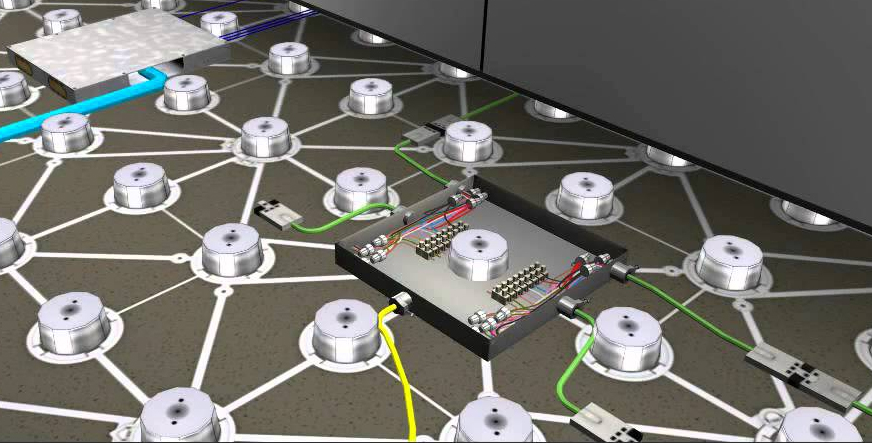 Learning Commons Floor Video (DIRRT)
Themed Moveable Centers
Emphasis on:ReconfigurabilityInterdisciplinarityCollaboration Library as Third Space
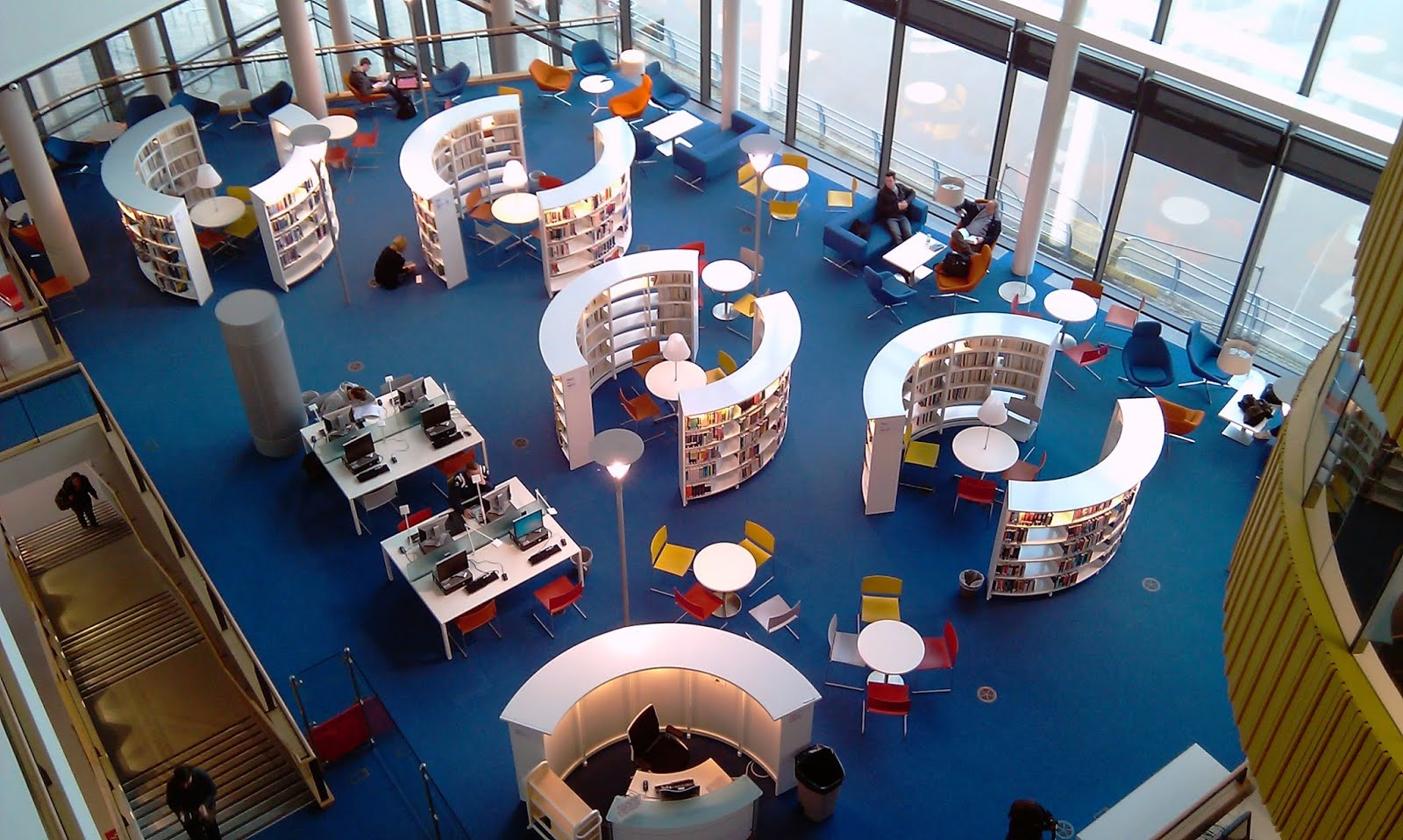 Learning Commons (P.2)Current Technology Considerations
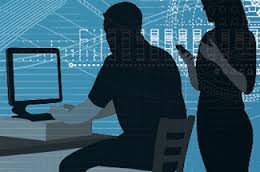 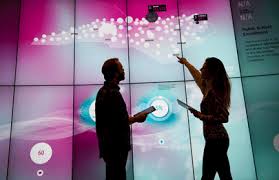 Visualization TechnologiesWider definitions of computing & digital literacy
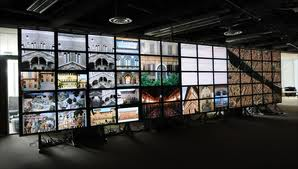 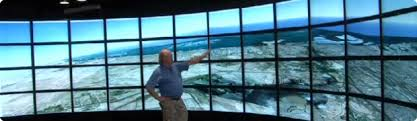 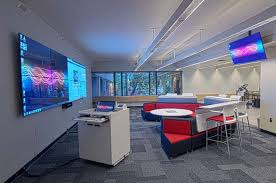 Hunt Library NCSU (video)Rice (video, rationale, science)UT Austin (video, humanities)Deloitte University (video, business)University of Calgary
Visualization Walls (VizWall)
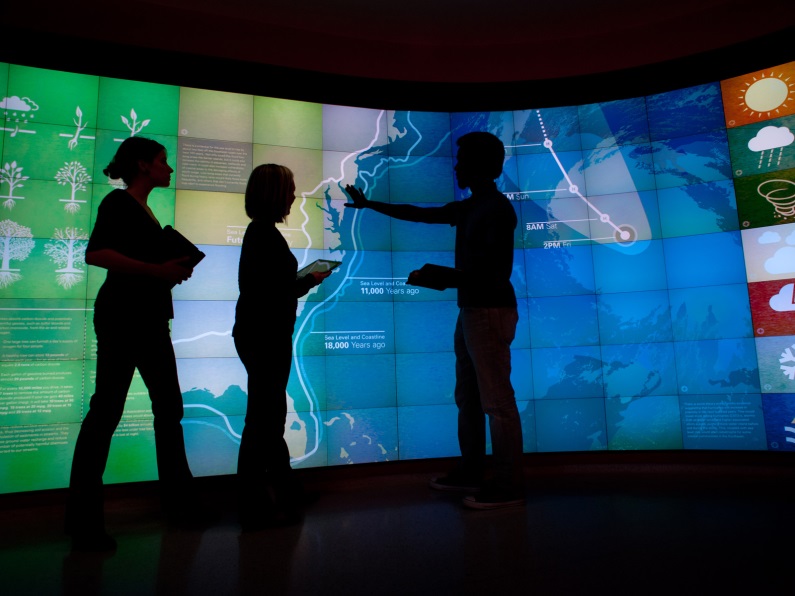 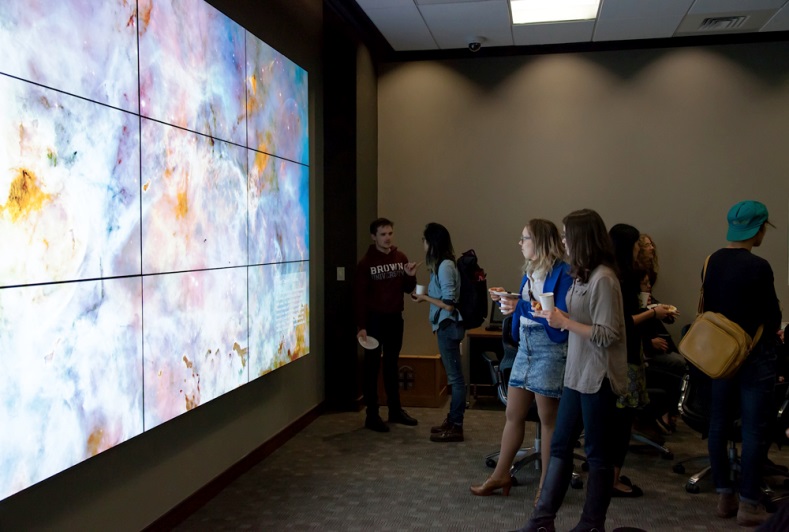 Brown University Rockefeller Library (article)
NCSU Hunt Library (infrastructure link)
3D Immersive & Interactive Environments
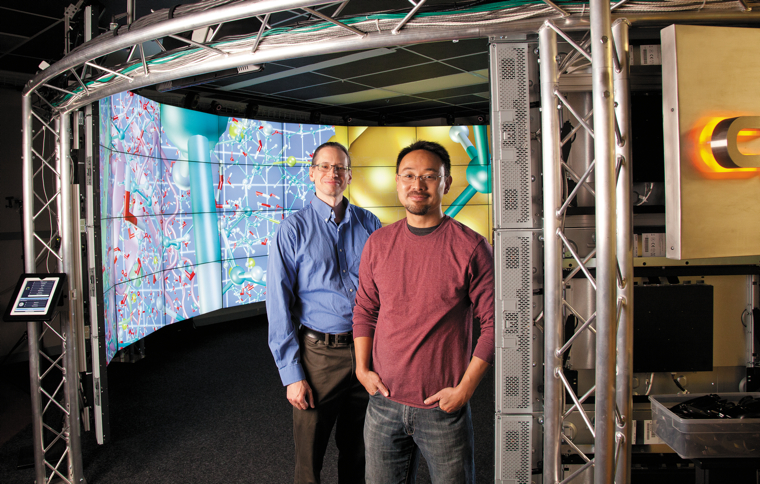 Microsoft Holo Len Lab (video), Site University of Chicago CAVE (article, video, cost)
John Hopkins Libraries Brody Learning Commons Display Wall (video)
Academic Library Maker Spaces
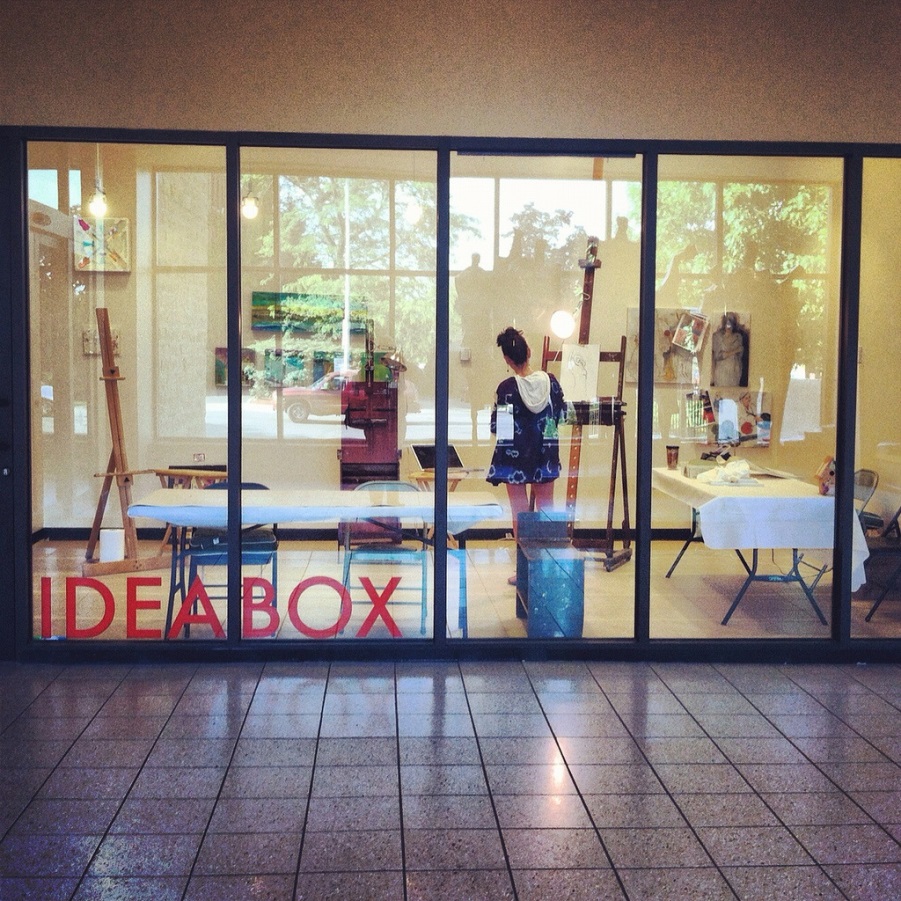 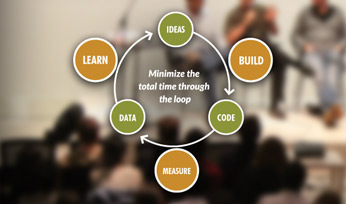 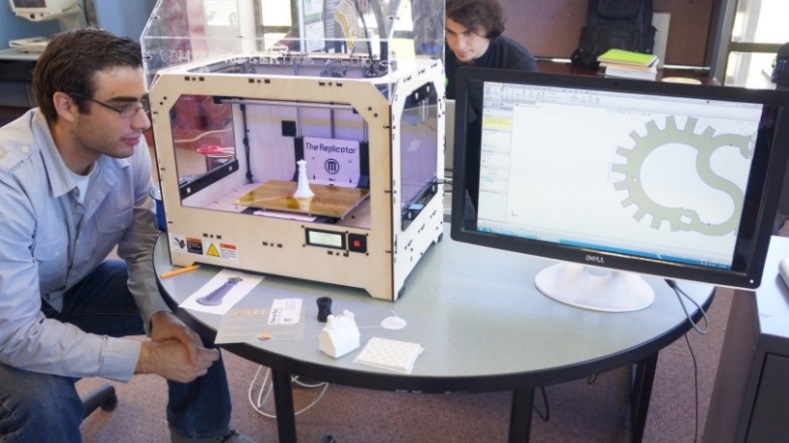 ACRL: Academic Library Makerspaces (article), Video (TedX)
Library Makerspaces (Resource List), Examples
Library Makerspaces(Considerations)
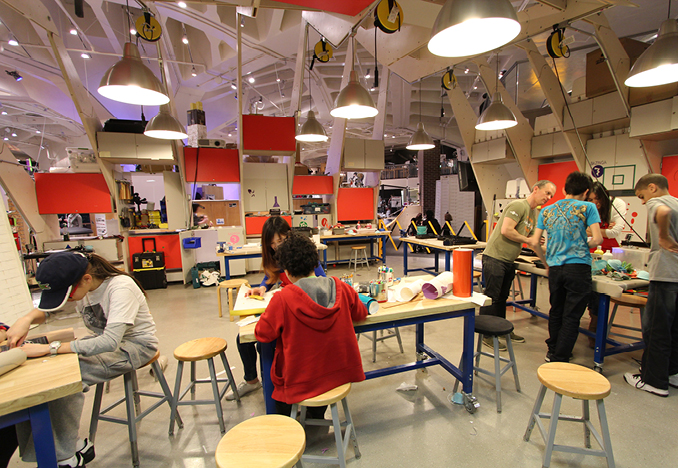 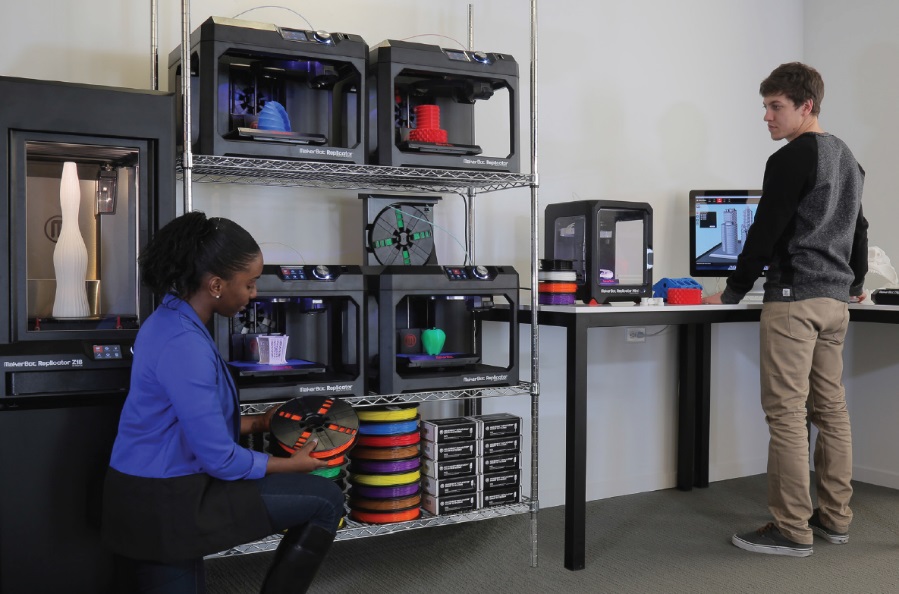 Fire codes/Ventilation/Internet Connectivity/Expanded Electrical
3D Printing Prototype Lab (Video) Academic Purposes (Video)
Traditionally include 3-D printing, but can include other spaces to create content (e.g., large-format printing, physical computing, prototyping sandboxing)
In House Library e-PressesUniversity Publishing Infrastructures
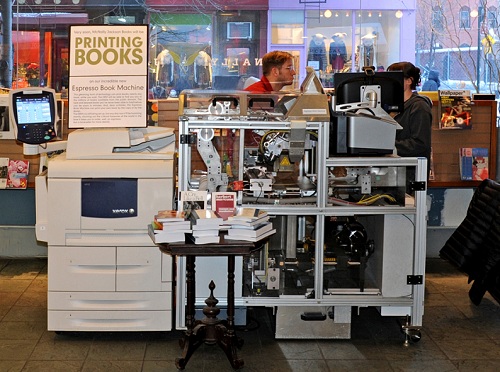 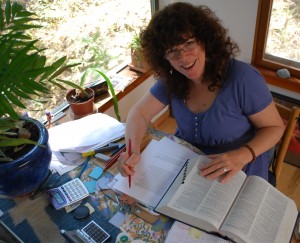 E-Press Editor
Esspreso Book Machine Animated Video, Espresso Book Machine Video, Site
Interactive Museums: Wittliff Collections
Interactive displays, visual media displays, audio/podcast tours and electronic multimedia guides. Examples:
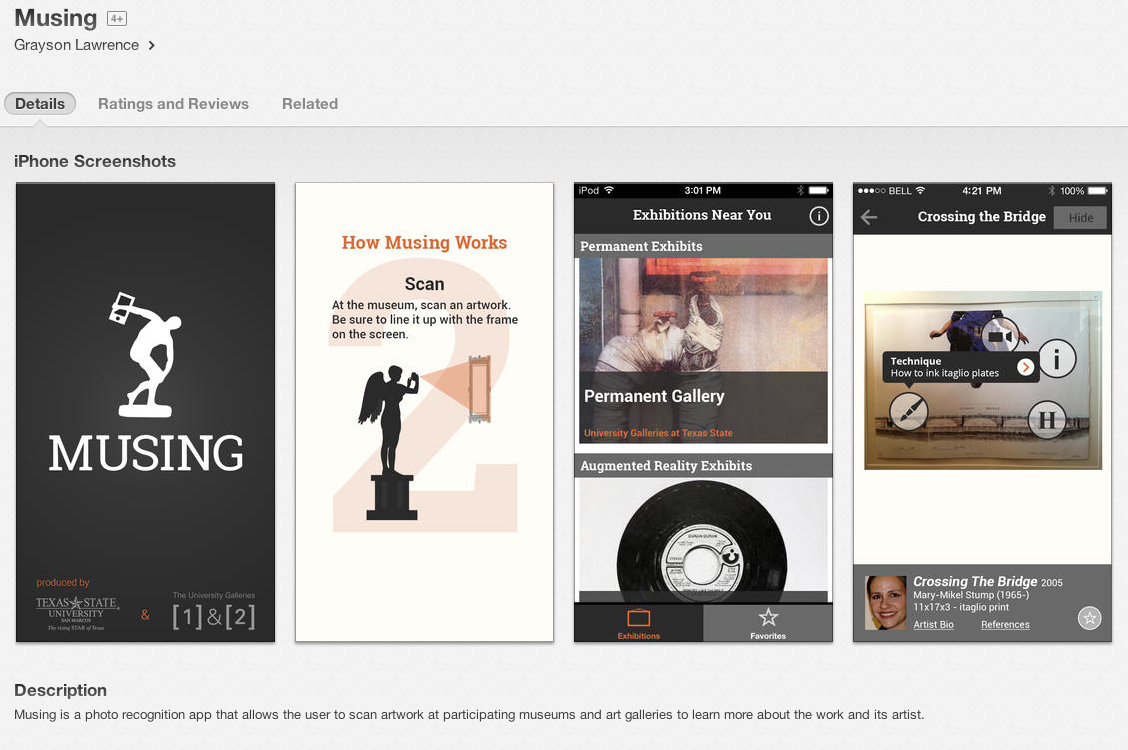 MUSING: an iPhone app developed by Texas State (Link)
Internet of Things
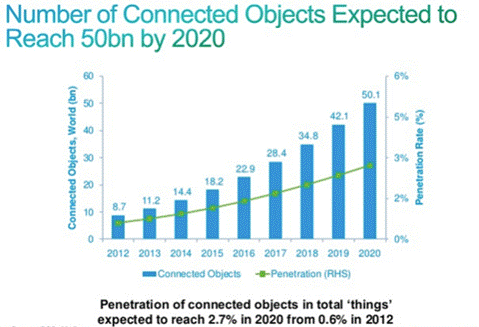 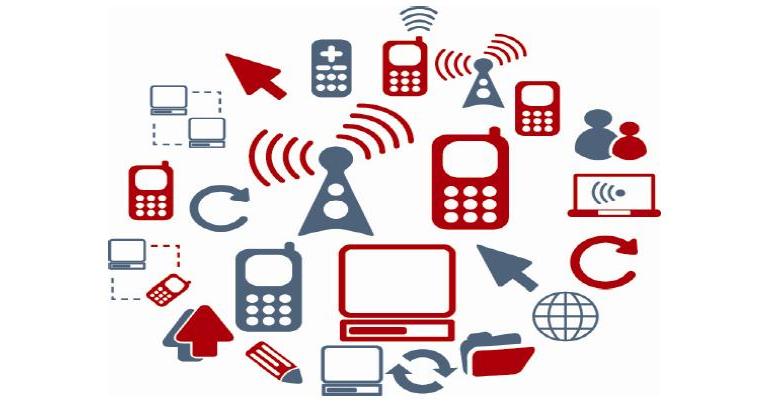 Things mapped to IP addresses/library/university spaces. Wiring Library Spaces/Books for IP address level connectivity.
Bookshelves, Digital Signage, RFID
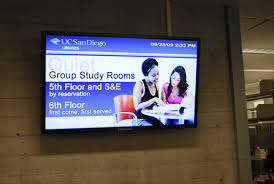 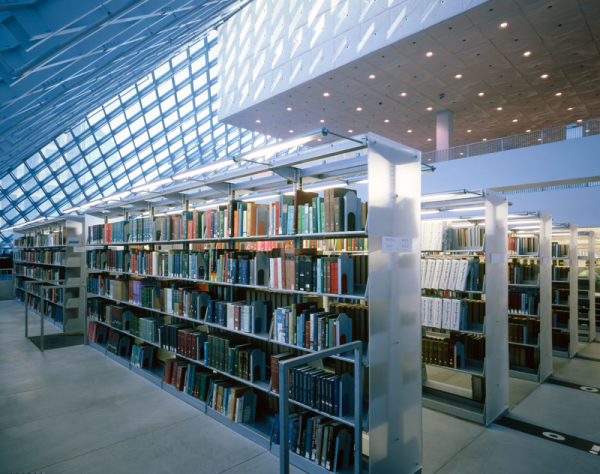 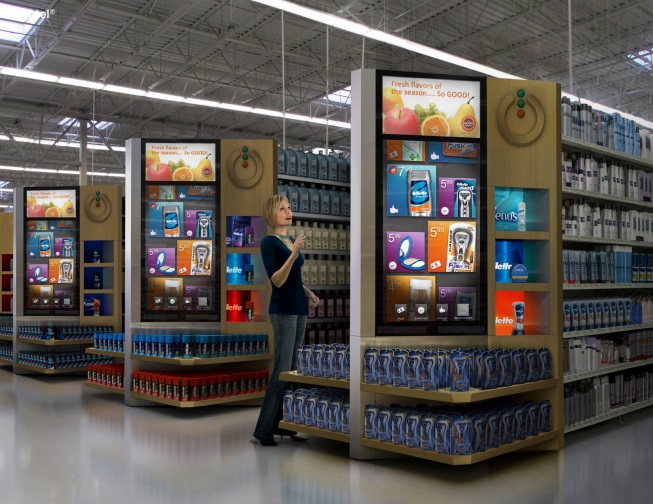 Electrical/Connectivity Needs for Digital Signage, RFID, Geo-locating, smart scholarly spaces
Staff Work Spaces, Hoteling Mobile, quickly (re)assembled
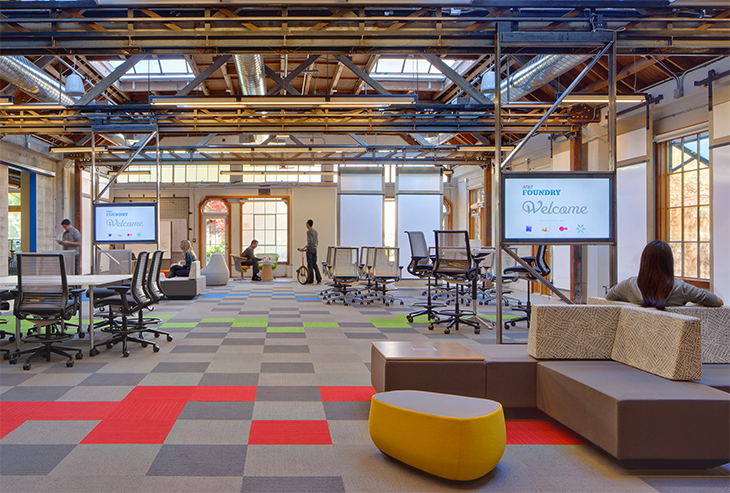 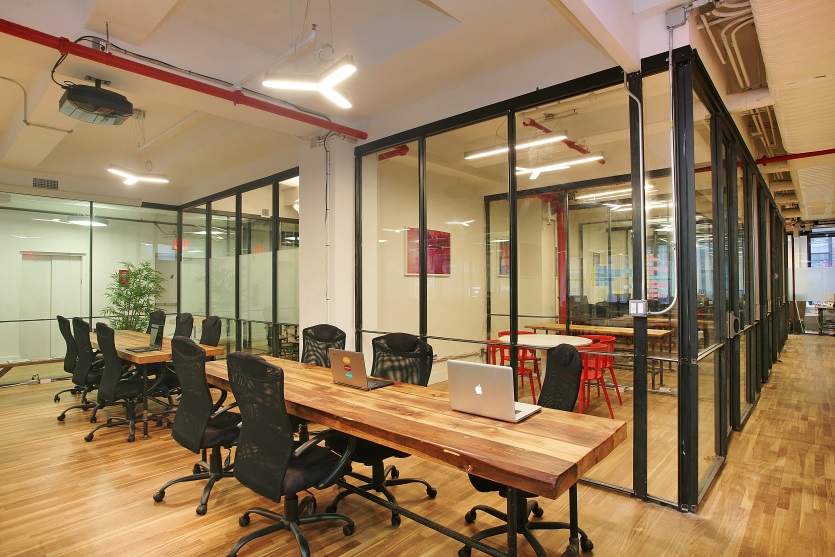 Wireless Connectivity, Moveable Walls, Electrical Workplace of the Future (video), Examples (video), Moveable Walls  (video),
Imagineering Design For Academic Library Spaces
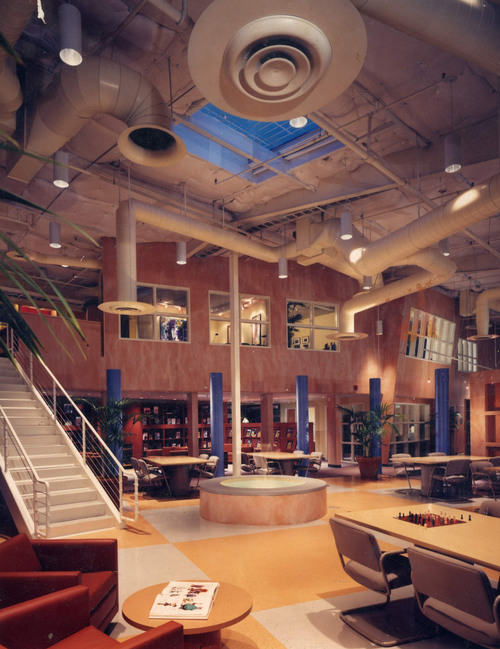 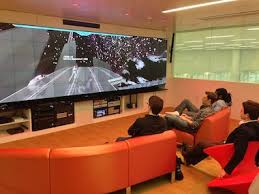 Hunt Library Video, Learning Space Design PlaylistInstant Theatres, Learning Work Spaces (video)Lighting Museums and Libraries (lecture video)
Imagineering Academic Library Spaces Show Controller Technology
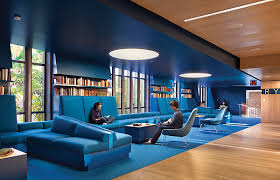 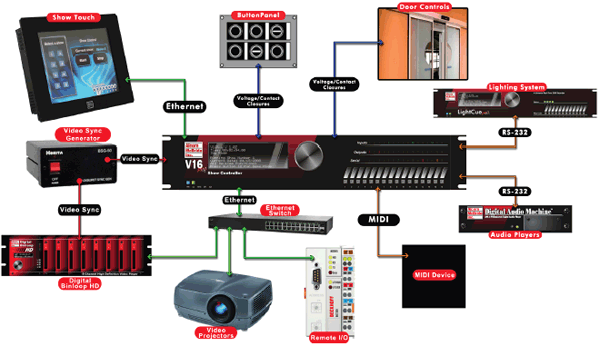 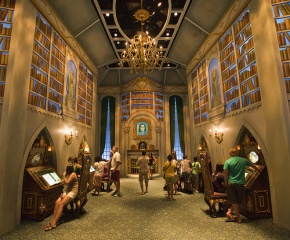 Learning Commons ODU (Student video), cafes, computers and journal kiosks, lighting-narrative, show controllers (vendor website) in academic environments, Expanded electrical/connectivity/plumbing, U Calgary Design Thinking
Expanded Building Security for Technology Rich Environments
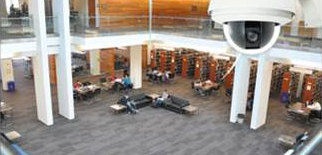 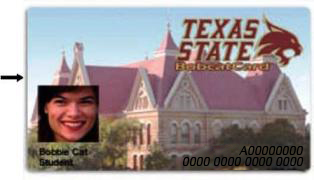 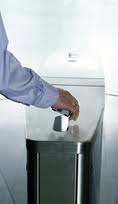 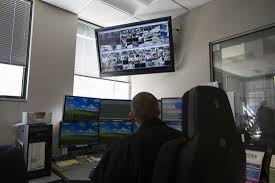 Keyless Access Readers, Cameras, Other Security
Scaling/Prototyping/Phasing
Learning Commons 10 M + (Multi-Tiered,Visualization, Multimedia, 3D Printing labs, Makerspace etc.Makerspace & Centers 1-2 MPhysical/Digital Computing Spaces
3D Printing Lab, 100-500 KExpanded Capability, Scanners, Lab
3D Printer Prototype, 15-40KBasic 3D Printer Infrastructure
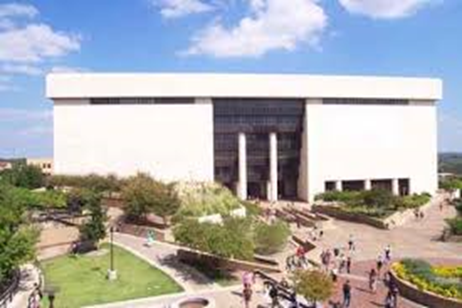 Building Future Trajectories
Contact InformationContact InfoRay Uzwyshyn, Ph.D. MBA MLISTEXAS STATE UNIVERSITYruzwyshyn@txstate.eduFurther Information, Presentations, Downloadshttp://rayuzwyshyn.net https://www.linkedin.com/in/rayuzwyshyn
Questions/Comments
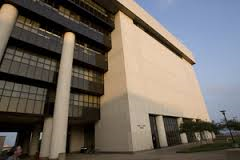 Academic Makerspaces
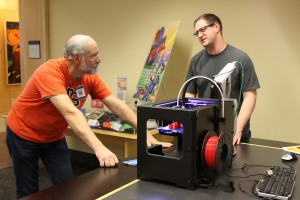 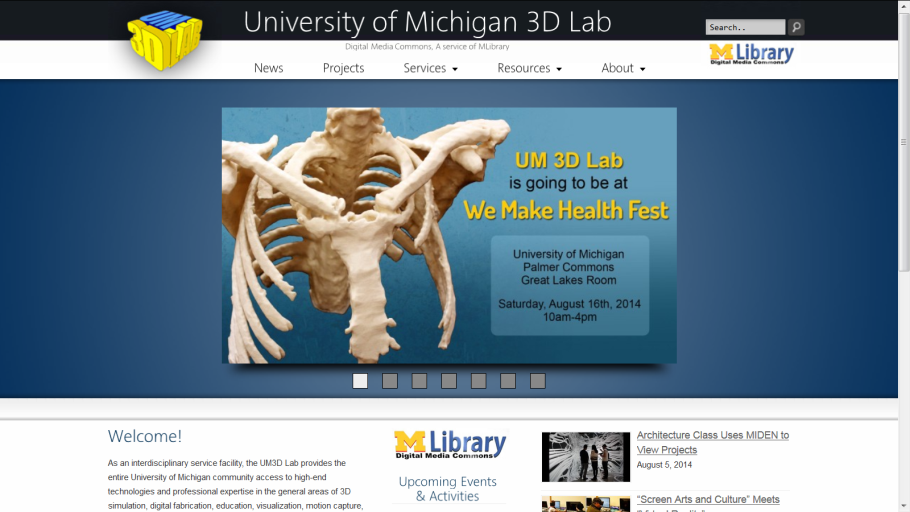 Oregon State University Valley Library (article)
University of Michigan 3D Lab (example infrastructure)
Traditionally include 3-D printing, but can include other spaces to create content (e.g., large-format printing, physical computing, prototyping sandboxing)
Smart Rooms and Scheduling Software
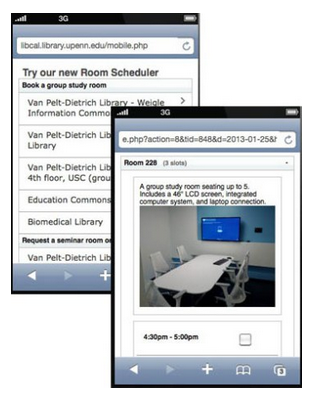 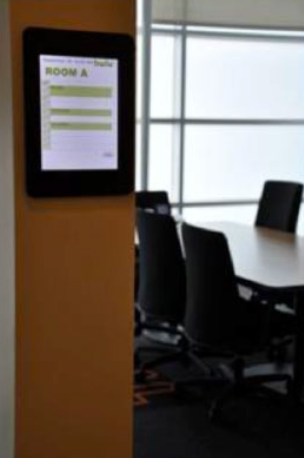 Interactive Museum technologies
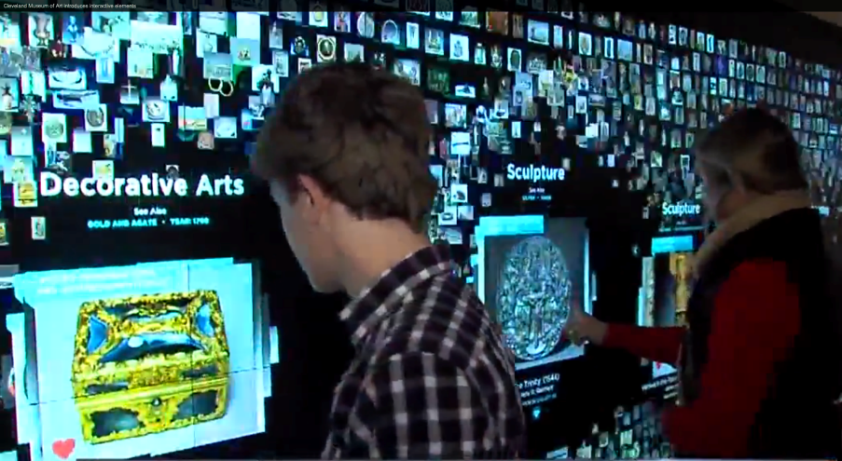 Cleveland Museum of Art - Collection Wall and more (video)
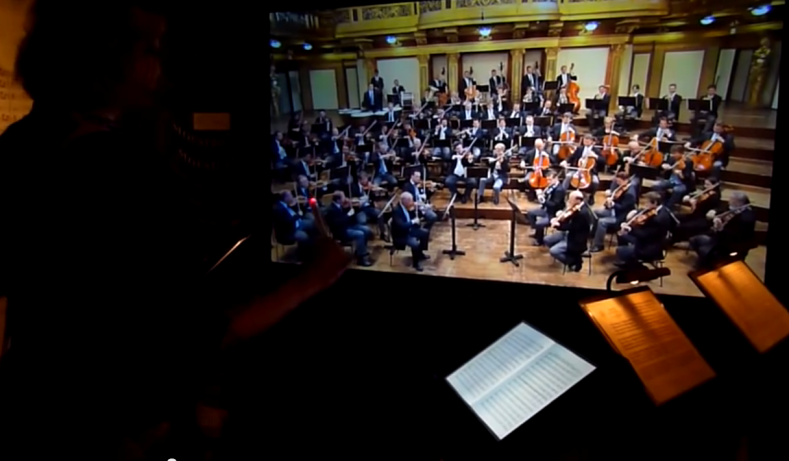 Interactive Museum of Sound, Haus der Music, Vienna(video)
Wayfinding Design Smart Flooring/Tiles, Spaces, Library Cafes
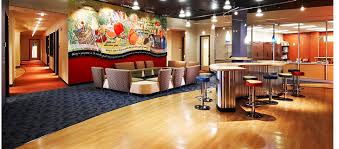 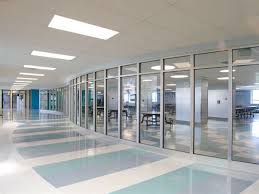 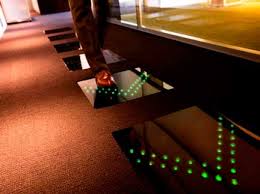 Electrical Needs/Connectivity,  Wireless & Higher Bandwidth  Wayfinding Design, Digital Carpet, Plumbing for food & drink in the library, bathroom spaces